Emotional Marketing
How it can apply to church communications
Wilson Chu
April 28, 2021
Personas
Fictional, generalized representations of your ideal customers.

Personas help you understand your customers (and prospective customers) better, and make it easier for you to tailor content to the specific needs, behaviors, and concerns of different groups.
Source: Hubspot Buyer Persona Guide
Allow you to personalize or target your marketing for different segments of your audience.
Source: Hubspot Buyer Persona Guide
What details are in a persona?
Demographics (age, gender, location)

History (previous or current faith/churchgoing status)

Goals (what they hope to get out of a church)

Pain points (challenges in life that lead them to see value in joining)

Triggers (why they might join a church for the first time or start to look for a new congregation)

Dispositions (tech-savvy vs. old-fashioned, active vs. sedentary, natural leader vs. quiet participant, etc.)
Framework by Forrest Hersom at Gloo
Church Buyer Persona
Gabriel Mesa
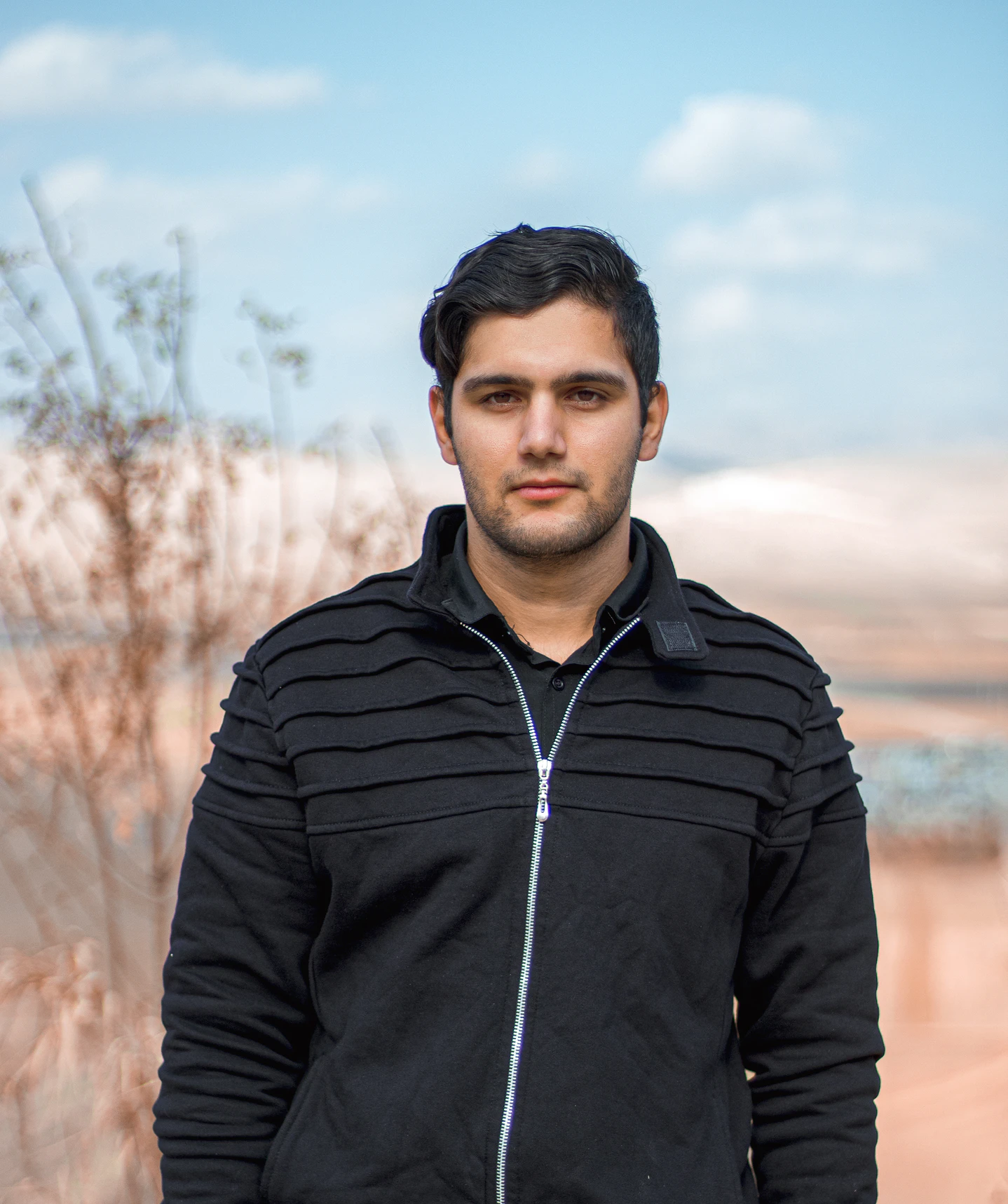 Pain Points Challenges in life that lead them to see value in joining  a church
DemographicsAge? Income? Location? Gender Identity?
Age 35
$150,000
Oakland, CA (Just moved there 2 months ago)
LGBTQ+
Lost strong foundation in Christ since leaving church
Triggerswhy they might join a church for the first time or start to look for a new congregation
Dispositionstech-savvy vs. old-fashioned, active vs. sedentary, natural leader vs. quiet participant, etc.
Tech-Savvy
Active 
Quiet participant
Former church not accepting of his family
HistoryJob? Family? Lifestyle? previous or 
current faith/churchgoing status?
GoalsWhat they hope to get out of church?
Software engineer 
Married, father of 2
no longer goes to church
Find a church that treats him like family
Looking to make new friends
Framework by Forrest Hersom at Gloo
Church Buyer Persona
Kate Lee
Pain Points Challenges in life that lead them to see value in joining  a church
DemographicsAge? Income? Location? Gender Identity?
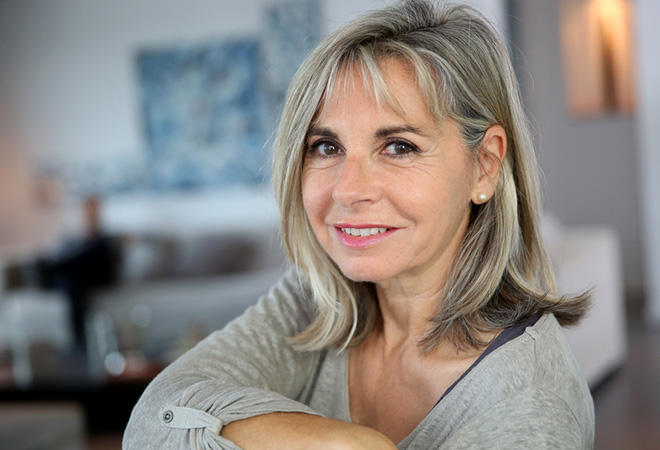 32
$60,000
Denver, CO
Female
Reconnect with her childhood faith, but not with the Catholic Church
Part of avid cycling group 
Social justice (reconcile with religion)
Triggerswhy they might join a church for the first time or start to look for a new congregation
Dispositionstech-savvy vs. old-fashioned, active vs. sedentary, natural leader vs. quiet participant, etc.
Tech-savvy
Active
Natural leader
Went through a divorce
New to the area
Kids have grown up. Have more time for church
HistoryJob? Family? Lifestyle? previous or 
current faith/churchgoing status?
GoalsWhat they hope to get out of church?
School Teacher
Grew up Catholic, and is disillusioned.
Community 
Spiritual practices
Framework by Forrest Hersom at Gloo
Creating content that connects
Knowing Your Audience(Use Personas)
Tell A Compelling Story that Connects
Create or curate images and/or video
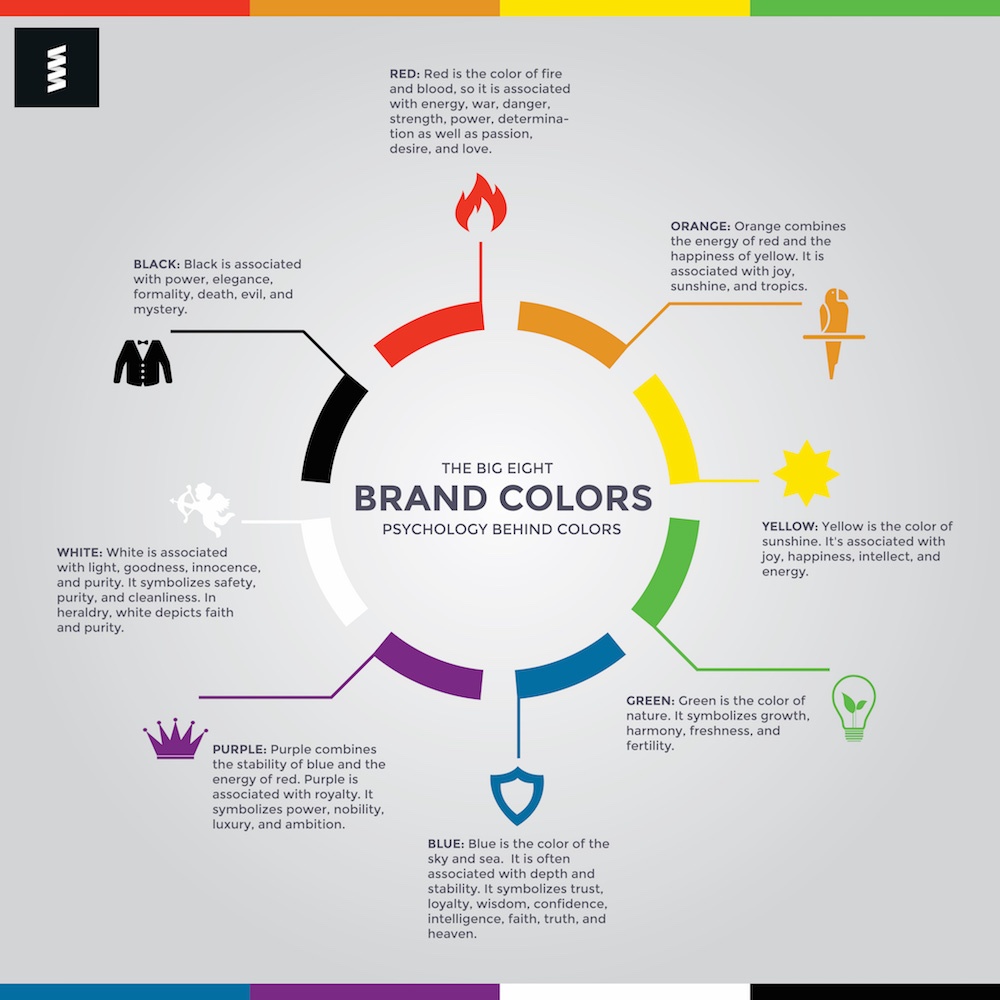 Source: Color Wheel Pro
Create compelling messaging
[Speaker Notes: Fundraising campaign when we talk about society’s underdogs. I wanted the photos to show who they are.]
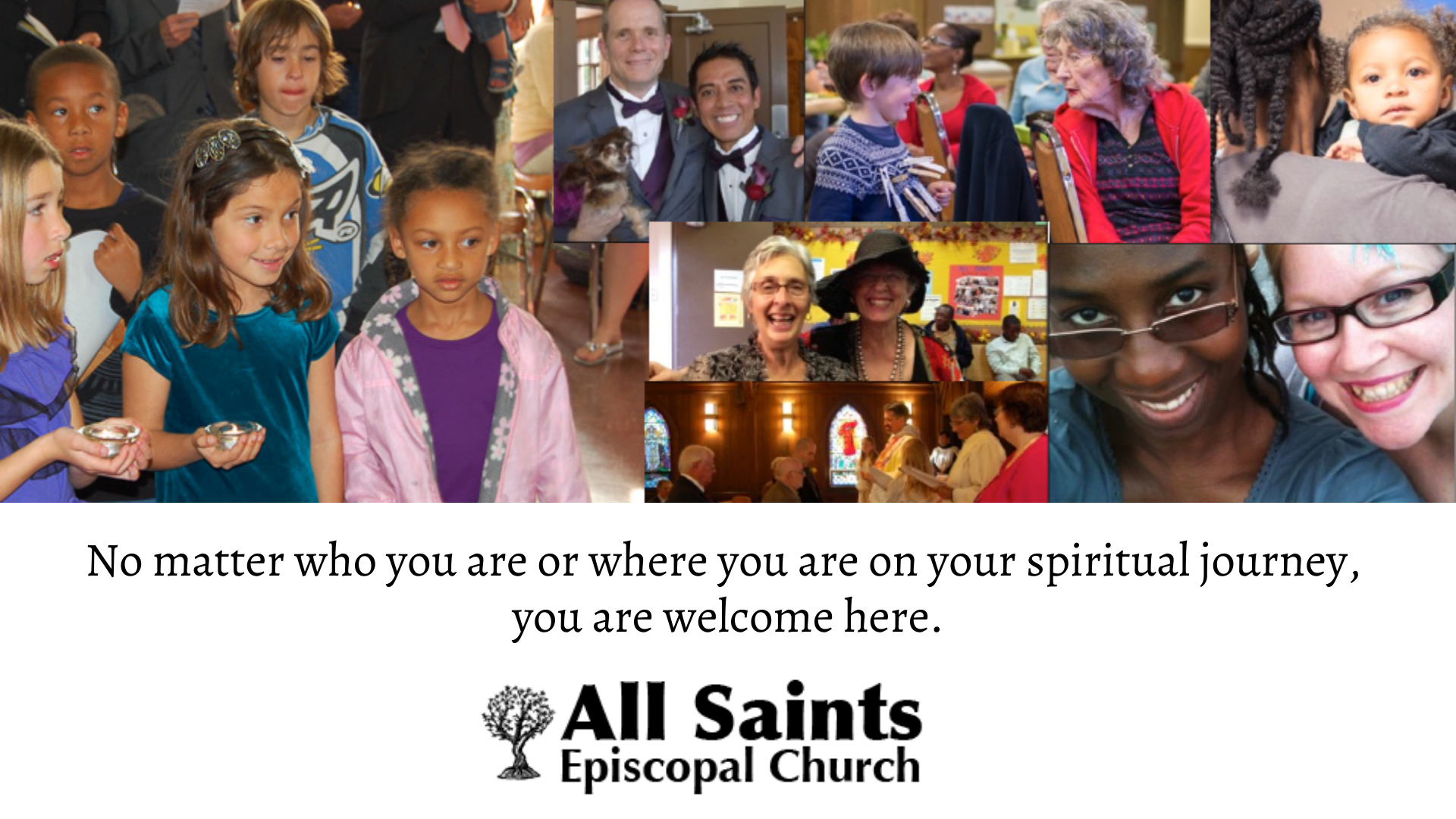 [Speaker Notes: Diversity collage. Diverse congregation.]
Wilson Chu
Social Media and Content Manager 
wilsonchu.com
wchu62@gmail.com
linkedin.com/in/wilsonchu62